Aumentando o Acesso de Alunos no Ensino Fundamental e MédioUm Desafio para a Educação Adventista no Século 21
David R. Williams, PhD, MPH, MDiv
Professor Florence e Laura Norman de Saúde Pública
Professor de Estudos Africanos e Afro-Americanos e de Sociologia
Harvard University
Investimento da Educação Adventista
Escola Primária Adventista de Castries, St Lucia
Colégio Adventista de St. Lucia 
Formou-se em Teologia, com menção honrosa, pelo Caribbean Union College (atual, Universidade do Sul do Caribe, em  Trinidad)
M.Div., cum laude, Universidade Andrews 
M.P.H., Educação Sanitária, Loma Linda University
Retorno do Investimento (Educação Adventista)
Aceito para estudo doutoral nos três maiores departamentos (University of Michigan)
1986-1992, de Professor Assistente para Associado, Universidade Yale 
1992 - 2006, Professor Assoc. Colegiado, Universidade de Michigan
2006 – atual, Norman Professor, Universidade Harvard 
Autor de ~400 artigos científicos
Classificado entre os Dez Cientistas Sociais Mais Citados no mundo
Classificado como o Estudioso Negro Mais Citado em Ciências Sociais
Classificado pela Thompson-Reuters como uma das Mentes Científicas Mais Influentes do Mundo em 2014
Eleito, Academia Nacional de Medicina, 2001
Dir. Assoc., Ministério da Saúde, Associação Geral da IASD, 2014-
Temas Principais
Desafio de Reter o Jovem

Desafio de prover educação de alta qualidade

Desafio de tornar a educação adventista acessível a nossos constituintes
Temas Principais
Desafio de Reter o Jovem

Desafio de prover educação de alta qualidade

Desafio de tornar a educação adventista acessível a nossos constituintes
Atrito
No período de cinco anos, 2010 - 2014, 6,2 milhões de novos membros.
Durante o mesmo período, 3,7 de membros deixaram a igreja.
Exceto por morte, a taxa da perda líquida para o quinquênio é de 60 para 100 novos membros.  
Essa perda, assombrosamente alta, se deve, em parte, às auditorias de membros.
GT Ng, Adventist Review, 2015
Atrito-2
Auditoria de membros: processo de identificar e remover pessoas que deixaram a igreja da lista de membros.
Considerando-se os 15 anos anteriores da rodada recente de auditorias completas, as perdas são de 48 para 100 novos membros.
GT Ng, Adventist Review, 2015
Retenção: Adesões vs. baixas, 2000–2012
Taxa de perda = 43,364 para cem novos conversos
Adesões                 Baixas (sem mortes)
Perda de nossos jovens
Estudo de referência da DNA, iniciado em 1987.
Estudo realizado com mais de 1.500 batizados entre 15 e 16 anos, representativo de todos os jovens da IASD (igrejas grandes e pequenas, cidades pequenas e grandes, escolas públicas e adventistas, todos os grupos étnicos)
Entrevistados anualmente, nos seguintes dez anos.
Quantos deles deixaram a igreja até os 25 e 26 anos? Pelo menos, 40 a 50%.
Estamos perdendo a metade dos jovens.  Não apenas uma moeda perdida, mas a metade de todas elas.
Roger Dudley, Why Our Teenagers Leave the Church, 2000
Nosso Papel na Perda dos Jovens
“O fato de que o ensino das Escrituras não tem maior efeito sobre a juventude, é devido a que tantos pais e mestres professem crer na Palavra de Deus, enquanto sua vida nega o poder dela.”
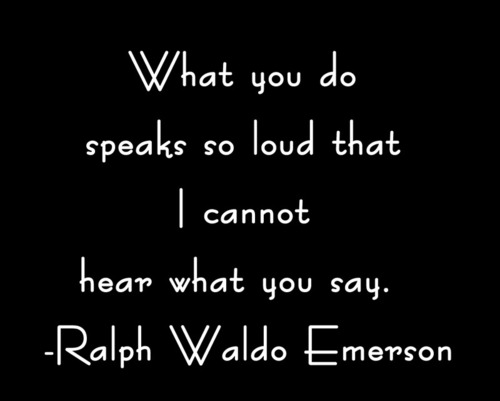 O que você faz fala tão alto que não consigo escutar o que você diz.
Educação, p. 259
Nossa Condição Laodiceana
“Uma coisa é considerar a Bíblia como um livro de boa instrução moral, a que se deva atender tanto quanto seja compatível com o espírito do tempo e nossa posição no mundo; outra coisa é considerá-la como realmente é: a palavra do Deus vivo, palavra que é a nossa vida, que deve modelar nossas ações, palavras e pensamentos. Ter a Palavra de Deus na conta de qualquer coisa inferior a isto, é rejeitá-la. E esta rejeição por parte dos que professam crer nela, é a causa preeminente do ceticismo e incredulidade entre os jovens.”
Educação, p. 260
Reafirmar Nossa Missão
A igreja adventista necessita reafirmar o papel central da educação cristã como parte da missão evangelística da igreja. 
A necessidade da educação adventista nunca foi tão grande quanto hoje. 
Ellen White disse, “deve haver 
escolas estabelecidas onde quer que
 haja uma igreja ou grupo de crentes.
Deveriam ser contratados professores
 para educar as crianças guardadoras
 do sábado.”
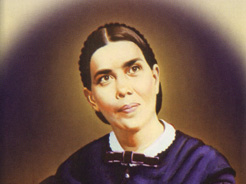 Ellen G. White, “Special Testimony to Battle Creek Church, p. 40, 1898.  [Tradução livre]
Três Prognosticadores para o Jovem Adventista Se Comprometer
O jovem que considera a igreja relevante para sua vida. Três fatores: a) Os sermões do sábado em minha igreja são interessantes; b) Minha igreja satisfaz minhas necessidades espirituais, e c) Minha igreja satisfaz minhas necessidades sociais.
Orientação para a graça concernente à salvação. A pessoa orientada para a graça crê que a salvação se baseia no que Jesus fez, não no que eu faço. 
Frequenta faculdade adventista. Aqueles que frequentam a faculdade adventista têm maior probabilidade de se comprometer em relação aos que estudam em outras instituições ou não estudam. A educação superior nas universidades seculares tende a diminuir o compromisso religioso e a produzir cepticismo para com a religião.
Roger Dudley, Why Our Teenagers Leave the Church, 2000
Temas Principais
Desafio de Reter o Jovem

Desafio de prover educação de alta qualidade

Desafio de tornar a educação adventista acessível a nossos constituintes
O que os pais adventistas estão buscando
Os adventistas atingiram a maioridade.  Desejamos o melhor para nossos filhos. 
Encontramos muitos pais que desejam enviar os filhos a escolas não adventistas porque acreditam que as escolas adventistas não podem prover o rigor acadêmico que tornem seus filhos competitivos no mundo hoje. 
Um dos desafios é que muitos adventistas hoje estão apenas usando o critério secular para determinar o que é o melhor.
Mas qual será o proveito para um homem ou mulher obter a melhor educação e perder sua alma?
O Outro Lado
Em muitas de nossas escolas adventistas há muito espaço para melhorias. 
Muitas de nossas escolas são conduzidas por administradores sem visão.
Nossos constituintes mudaram. Anos atrás, você abria uma escola e os pais adventistas enviavam os filhos para ela.
Hoje, os pais estão em busca da excelência. 
Não os culpe! Eles estão em busca exatamente do mesmo que Deus busca. Deus deseja que nossas escolas sejam a melhor. Ele deseja que sejamos a cabeça e não a cauda. Deus não premia a mediocridade.
Desafios no lidar com a Qualidade Educacional
Pesquisa Demográfica daIgreja Adventista do Sétimo Diana América do Norte
Realizada pela Secretaria da DNA
Pelo Centro de Ministério Criativo
2007-2008
Baixo Perfil Econômico de Muitas Famílias Adventistas
40% dos lares adventistas têm renda anual de < US$25 mil 
30% têm renda de US$25 mil a< US$50 mil 
24% têm renda de $50 mil a $99 mil 
7% têm renda de > $100 mil 
Em 2008, a renda média dos lares americanos era de $50,303
E a linha da pobreza era de $22,025 em famílias de quatro indivíduos.
Portanto, 40% dos lares adventistas tinham renda perto ou abaixo do nível da pobreza e 70% tinham renda abaixo do nível médio do país.
Center for Creative Ministry, 2008
O Modelo Americano Não É Único
Historicamente, os adventistas têm recrutado a maioria dos novos crentes de grupos de status socioeconômico baixo.
Mas com nossa ênfase na educação, a segunda geração, tipicamente, passou para a classe média.
A realidade é que, ao redor do mundo, muitos adventistas, especialmente os recém-conversos, vieram dos grupos de status socioeconômico baixos.
Center for Creative Ministry, 2008
Implicações da Baixa Renda
Crianças de baixa renda recebem menos estímulos cognitivos e enriquecedores (ex.: os pais lerem para elas em voz alta ou levá-las à biblioteca).
 Os pais de baixa renda passam menos tempo em interações face a face e conversando com os filhos.
Os lares de baixa renda têm menos recursos educativos tais como brinquedos apropriados à idade, livros e acesso à internet.
As crianças nesses lares assistem mais à TV e têm menos acompanhamento paterno.
Gary Evans, American Psychologist, 2004
SAT = Teste de Aptidão Escolar
OUTeste de Riqueza do Aluno?
PONTUAÇÃO SAT pela Renda Familiar
Pontuação SAT (Matemática, Leitura e Escrita
Renda Anual da Família: Dólares
Fair Test, College Board, Wall Street  Journal, Oct 7th, 2014
PONTUAÇÃO SAT pela Renda Familiar
Pontuação SAT (Matemática, Leitura e Escrita
Fair Test, College Board, Wall Street  Journal, 7 de outubro de 2014
Chaves para a Excelência
Só o dinheiro não é suficiente
Simplesmente dar mais dinheiro para as escolas e alunos com dificuldades financeiras não exerce grande impacto no desempenho acadêmico.
Os estados que equalizaram as finanças entre as escolas, reduziram a diferença nas pontuações acadêmicas entre os alunos de alta e baixa renda em 5%. 
A compra de computadores e de outras modernizações nas instalações da escola tiveram efeito negativo ou nenhum no desempenho acadêmico.
A chave para o desempenho estudantil é o ensino individualizado e de alta qualidade.
Cullen et al, J of Econ Perspectives, 2013
A Primazia da Qualidade do Professor
A excelência não é produto do acaso.
The Education Trust – uma organização que advoga em favor  da educação resume a ciência.
O único previsor mais forte do desempenho educacional do estudante, nos EUA, é a qualidade do professor.
A qualidade da instrução provida pelo professor é o melhor previsor do desempenho estudantil.
Até mesmo crianças economicamente desfavorecidas, que são ensinadas em elevados níveis, alcançam níveis elevados.
Dar um bom ensino, com aulas corretas, apoio correto, permite que todos os alunos tenham bom desempenho.
The Education Trust, “Yes we can: Telling Truths and Dispelling Myths about Race and Education in America,” 2006
O Exemplo de Jesus
Jesus buscava fazer o “melhor trabalho possível em todos os sentidos. Não queria ser deficiente, nem mesmo no manejo dos instrumentos de trabalho. Era perfeito como operário, da mesma maneira que o era no caráter. Pelo exemplo, ensinou que nos cumpre ser produtivos, que nosso trabalho deve ser executado com exatidão e esmero, tornando-se assim honroso”.
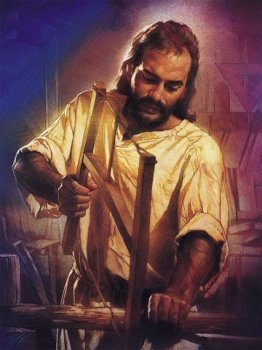 O Desejado de Todas as Nações, p. 42
Deus Pede a Excelência
Deus está chamando professores à excelência. A excelência em como O representamos. A excelência em como ensinamos.
Excelência em como preparamos nossos alunos para serem o melhor que podem ser neste mundo e no porvir. 
Deus chamou professores para serem uma parte-chave da comissão evangélica. Tão importante como a dos pastores. Os professores estão preparando os filhos de Deus para se assentarem em Seu trono. 
Imagine como os professores em sua divisão encarariam seu trabalho se soubessem que Jesus, a Majestade celestial, seria aluno em sua classe. Quer saber a verdade, Jesus está nas salas de aula. Pois quando você fizer para um dos mais pequeninos terá feito a Mim.
A Liderança é Importante
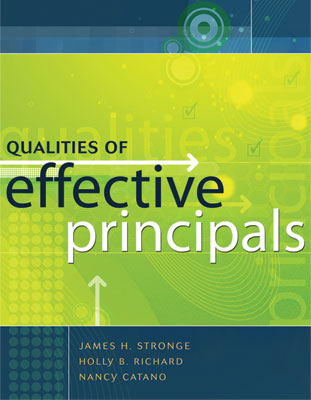 Diretores de alta qualidade exercem grande impacto no desempenho acadêmico dos alunos. 
“Onde não há visão…
Parte do sucesso desses diretores se deve, provavelmente, à sua capacidade de contratar professores de alta qualidade e de demitir os que se não desempenham bem.
Cullen et al, J of Econ Perspectives, 2013
Necessidade de “Abençoadas Subtrações”
Necessitamos de contínua melhoria na qualidade.
Necessitamos fazer um compromisso tangível e de longo prazo para com a melhoria na qualidade do ensino nas escolas fundamentais e do ensino médio.
Necessitamos de um plano para avaliar, nutrir, monitorar e acentuar as habilidades dos professores do ensino fundamental e médio.
E as escolas de excelência têm a coragem e a determinação de dispensar os professores que não estão realizando um trabalho proeminente de ensino.
Papel de nossas Universidades
Muitas escolas do ensino fundamental e médio têm professores que ensinam temas para os quais não foram formados.
A Universidade Loma Linda, em colaboração com seis outras instituições adventistas iniciaram um programa de Excelência em Educação Experimental STEM (EXSEED). 
 Um programa de uma semana no verão, com professores do ensino fundamental ao médio, de escolas adventistas, no campus da Loma Linda aumenta suas habilidades de ensino de matemática e ciências. 
Necessitamos construir, fortalecer e expandir essas iniciativas a fim de aumentar a qualidade do ensino.
[Speaker Notes: STEM – Science, Technology, Engineering and Mathematics 
Ciências, Tecnologia, Engenharia e Matemática]
Programas de Verão
Como seria se organizássemos programas para fortalecer o programa acadêmico dos alunos das escolas de ensino fundamental e médio, quer nas escolas adventistas ou nas públicas, e os preparássemos para o sucesso no ensino superior?
O Centro da LLU para o Programa de Treinamento de Licenciatura (UTP, sigla em inglês), de verão, em Medicina Molecular e Disparidades da Saúde, é um exemplo.  
Fundado por NIH, um estágio de nove semanas, no verão, em um laboratório de pesquisa.
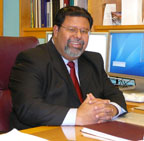 Dr. Marino De Leon
Salto, Riggs, De Leon, Casiano, De Leon,  PLoS ONE, 2014
Programa de Verão -ULL
Inclui acompanhamento, participação em seminários científicos e palestras, atividades de enriquecimento educacional.
Os alunos participantes são competitivamente compensados hora a hora.
Alunos do ensino médio e universitários nesse programa mostraram ganhos nas habilidades de pesquisa e na eficácia na pesquisa.
O programa também teve sucesso no recrutamento de alunos para completar uma faculdade nas áreas de Ciências, Tecnologia, Engenharia e Matemática (STEM). 
Uma visão ampla para expandir programas desse tipo inclui aulas preparatória do ACT/SAT.
Salto, Riggs, De Leon, Casiano, De Leon,  PLoS ONE, 2014
Incubadores para Inovação
A qualidade de nossos programas acadêmicos variam.
Necessitamos criar e testar novas estratégias.  
Necessitamos de inovação, baseadas na ciência (e nos princípios) que levem à melhoras dramáticas no impacto de nosso trabalho 
Sem inovação, não alcançaremos alvos ambiciosos.
Necessitamos mobilizar talentos criativos dos adventistas dentro e fora de nosso sistema.
Necessitamos de novas formas de pensamento, de trabalho e de liderança.
Temas Principais
Desafio de Reter o Jovem

Desafio de prover educação de alta qualidade

Desafio de tornar a educação adventista acessível a nossos constituintes
Pesquisa Demográfica daIgreja Adventista do Sétimo Diana América do Norte
Conduzida pela Secretaria da DNA
Pelo Centro de Ministério Criativo
2007-2008
Desafio para muitos pais adventistas
O contexto de baixa renda de muitos lares adventistas, nos EUA, significa que muitos pais que gostariam de enviar os filhos a escolas adventistas não têm condições de pagar as mensalidades e necessitam desesperadamente de assistência financeira.
 Durante os oito anos prévios, os membros, na DNA, tiveram um aumento entre a classe média baixa e média, mas declinou entre as famílias acima da renda média nacional.
Uma parcela grande e crescente dos membros da igreja não conseguirá arcar com a educação adventista sob os acertos de financiamento atuais.
Center for Creative Ministry, 2007-2008
A mudança demográfica da DNA destaca esse desafio
Etnicidade
[Speaker Notes: Quase metade da população branca nas famílias adventistas tem mais de 60 anos, enquanto que os imigrantes hispânicos e caribenhos é bem provável que tenham menos de 44 anos.]
Tendências na Etnicidade
[Speaker Notes: A porcentagem de brancos na igreja adventista na América do Norte tem declinado ao longo das últimas duas décadas para cerca da metade dos membros. Ao mesmo tempo, tem havido significativo crescimento entre os grupos minoritários. A comunidade adventista na América do Norte no limiar de uma situação de “maioria minoritária” onde nenhum dos quatro segmentos étnicos principais constituirá maioria.

A diferença entre a porcentagem de negros nesta pesquisa e a do relatório mais recente do Departamento de Recursos Humanos (RH) está mais provavelmente relacionada ao número crescente de jovens adultos que escolhem se identificar como multiétnico. A coleção de dados do RH não permite esse tipo de entrada. No entanto, é provável que o crescimento entre os membros nativos afro-americanos se estabilizou ou de fato começou a declinar nos anos recentes.]
Etnicidade em Contexto
[Speaker Notes: Os membros adventistas na América do Norte são significativamente mais diversos do que a população geral. Na verdade, o perfil étnico dos membros adventistas está muito perto do que o Censo americano projeta para o perfil americano em 2030. Os adventistas já estão a frente da curva.
 
 
Deve-se notar que isso se deve, em parte, ao sucesso das Associações Regionais. A presença adventista entre a população negra, nos Estados Unidos, é duas ou três vezes maior do que em outros grupos étnicos. Não é por acaso que a maioria visível dos adventistas do sétimo dia, na América, seja negra. 
 
O crescimento da igreja, atualmente, é mais rápido entre os imigrantes, mas isso ainda não resultou em uma presença significativamente maior de adventistas entre os hispanos e asiáticos. Isso talvez se deva ao fato de quão recentemente a imigração se tornou um impulso para o crescimento da igreja na Divisão Norte-Americana. Pode também estar relacionado ao fato de que esse crescimento é quase inteiramente formado por emigrantes de “segunda geração”, e há um grave problema de desistência entre os jovens adventistas que crescem em famílias de imigrantes.]
Há Grandes Diferenças Raciais/Étnicas no Status Socioeconômico Baixo
Renda Média da Família e Raça, 2015
As Diferenças Raciais na Renda São Substanciais:
72 centavos
1.23 dólar
1 dólar
59 centavos
62 centavos *
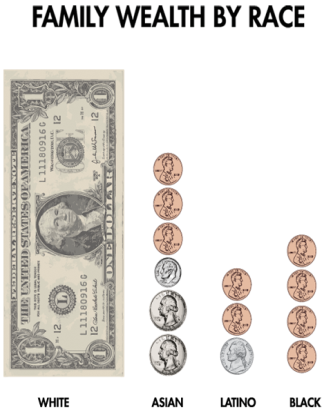 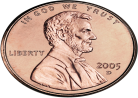 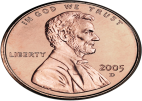 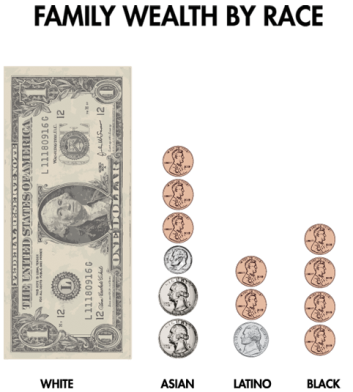 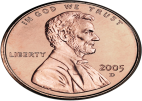 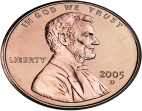 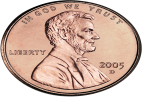 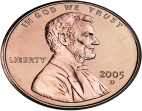 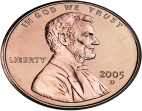 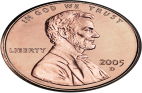 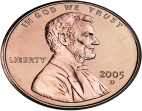 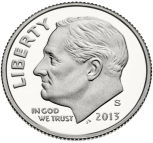 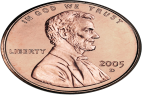 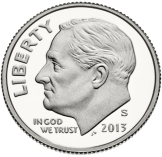 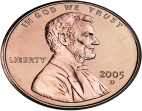 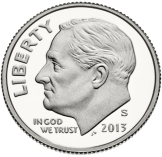 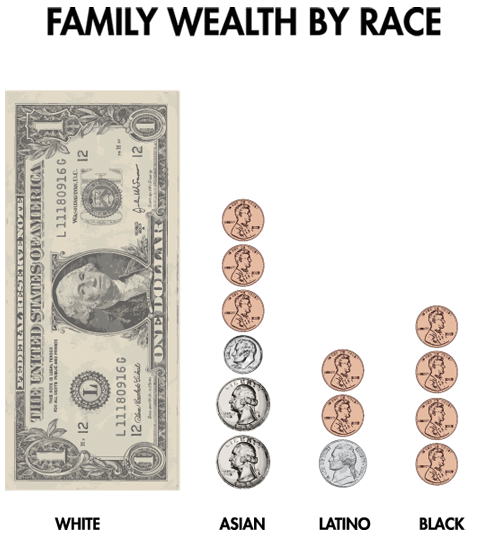 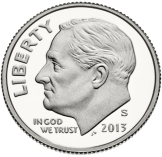 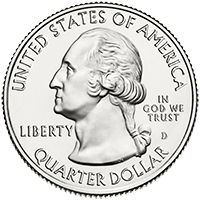 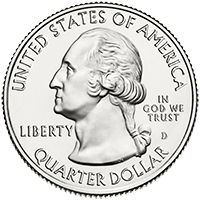 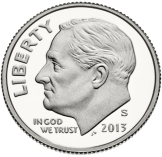 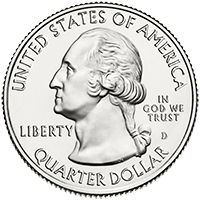 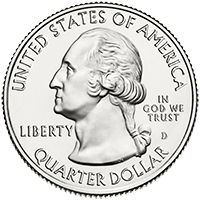 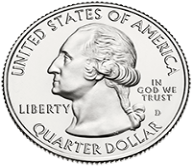 Asiáticos
Hispanos
Multiétnicos
Brancos
Negros
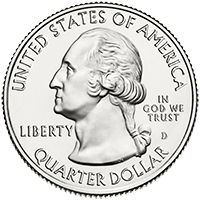 U.S. Census Bureau: Proctor, Semega, Kollar, 2016; *2013, Native Her. Month, 2014
[Speaker Notes: Acrescentar índios americanos no Relatório 2-014
Slide 2: 
Slide 2: slide casa própria…   **** (  casa própriaP0]
Riqueza Média e Raça, 2011
For every dollar of wealth that Whites have,
Para cada dólar de riqueza dos brancos
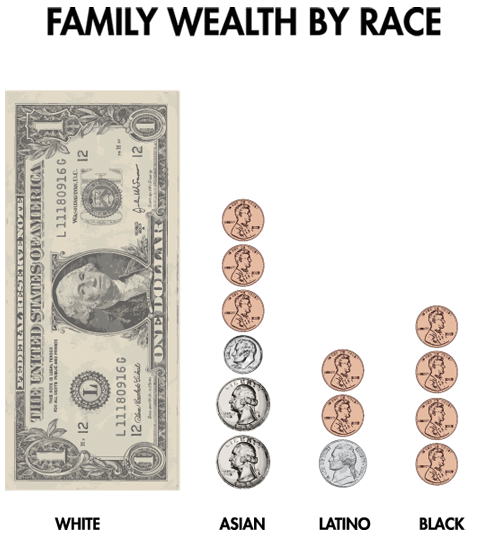 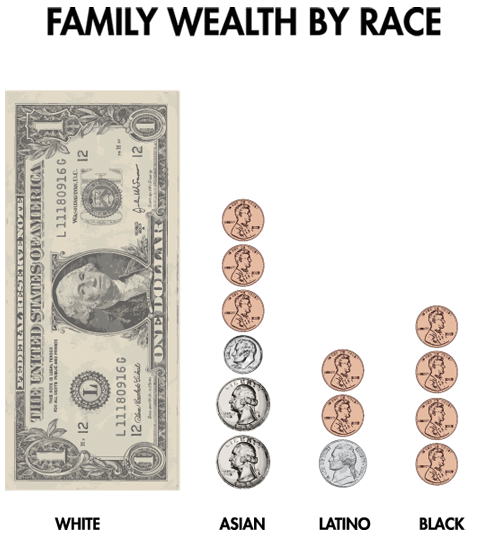 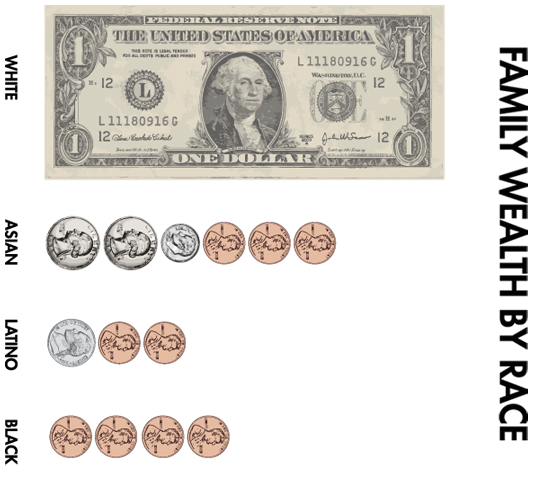 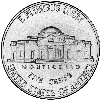 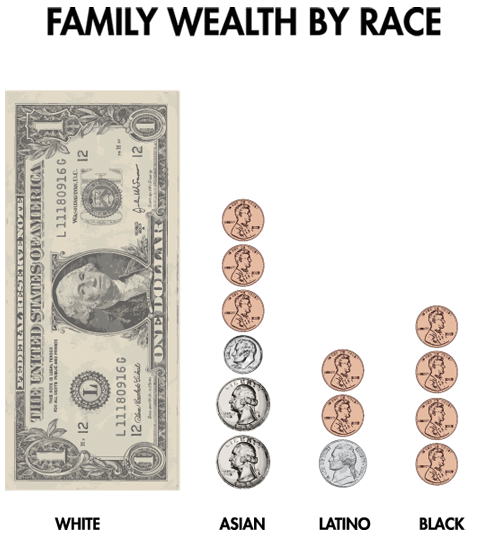 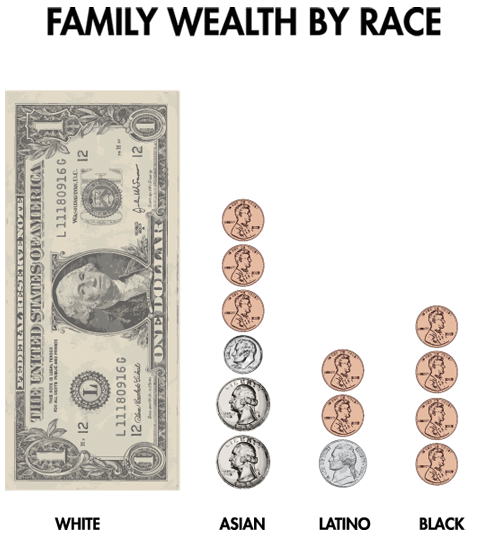 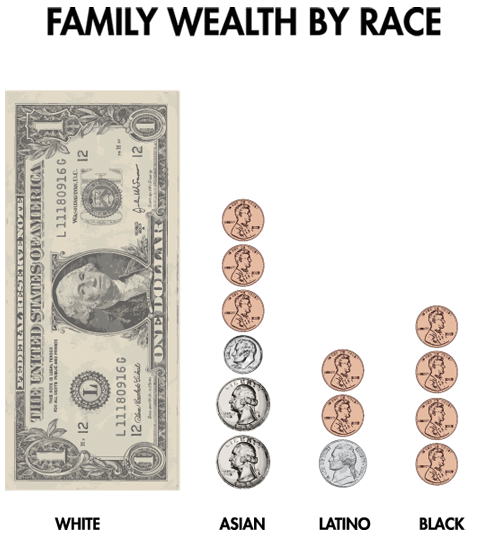 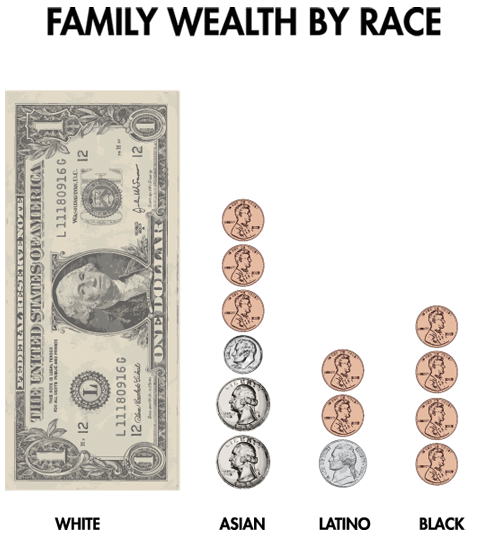 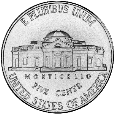 Os asiáticos têm 81 centavos de dólar
Os negros têm apenas 6 centavos de dólar
Os latinos têm apenas 7 centavos de dólar
U.S. Census Bureau, 2014
Renda Média da Família, 2009/10-2012/13
Para cada £ (libra) de renda semanal que a maioria dos brancos ganha 
Outros brancos ganham
79 centavos

Indianos ganham 86 centavos

Paquistaneses ganham
57 centavos

Bangladechianos ganham 52 centavos
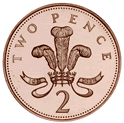 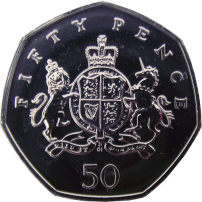 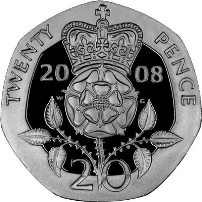 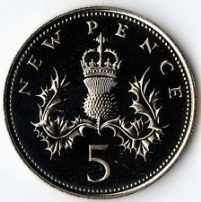 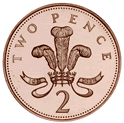 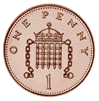 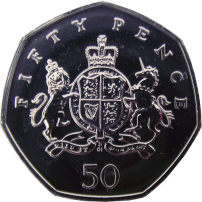 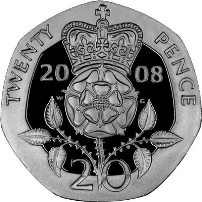 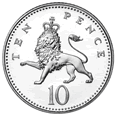 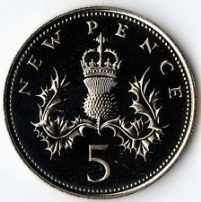 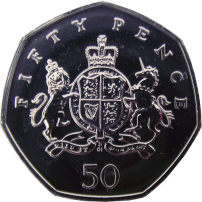 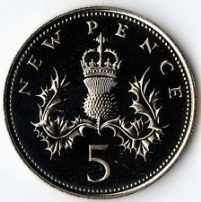 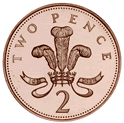 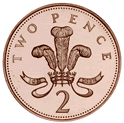 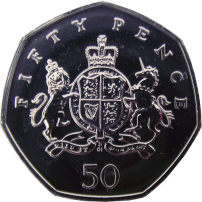 Fisher & Nandi, Joseph Rowntree Foundation, 2015
Renda Média da Família, 2009/10-2012/13
Para cada £ (libra) de renda semanal que a maioria dos brancos ganham 

Chineses ganham 76 centavos


Negros caribenhos ganham 
77 centavos


Negros africanos ganham 60 centavos
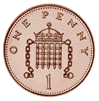 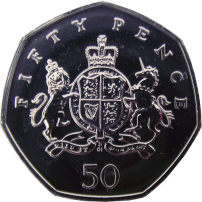 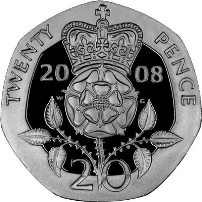 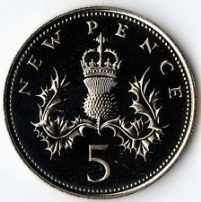 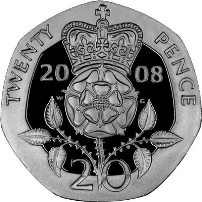 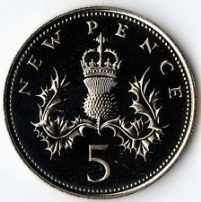 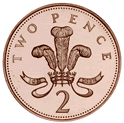 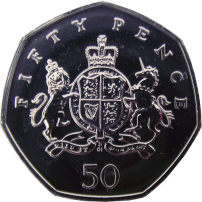 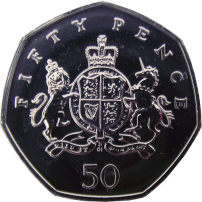 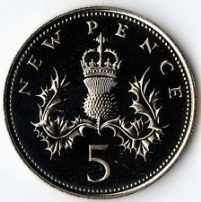 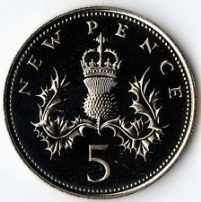 Fisher & Nandi, Joseph Rowntree Foundation, 2015
Raça e Riqueza, Reino Unido, 2009
Para cada £  (libra) de riqueza dos brancos

Caribenhos negros têm 34 centavos
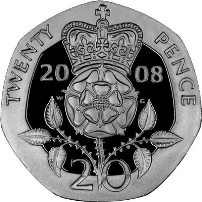 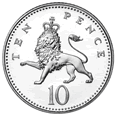 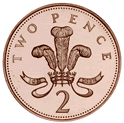 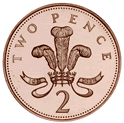 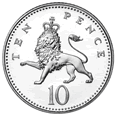 Bangladechianos têm 10 centavos
Negros africanos têm 7 centavos
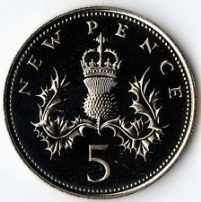 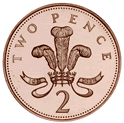 Source: The Runnymede Trust
O que podemos fazer?
A Solução dos 5%
Recentemente proposto por Thambi Thomas da União do Pacífico.
Pede atualização das fórmulas usadas para apoiar a educação.
Pede que a igreja aumente seu compromisso para financiar o ensino fundamental e médio ao alocar 5% adicionais da entrada de dízimo em cada associação na DNA para apoiar as escolas da igreja.
Na União do Pacífico, em 2009, esse plano gerou um adicional de $8 milhões de dólares.
Essa proposta é totalmente consistente com respeito à educação cristã como um ministério evangelístico essencial da igreja.
Thambi Thomas, in Peril and Promise, 2012
Aprender dos Católicos?
Esforço para melhorar a qualidade e diminuir os custos na educação urbana nas escolas católicas romanas.
As escolas católicas urbanas têm enfrenado declínio na matrícula com muitas escolas fechando nos anos recentes.
Os Parceiros da Educação Seton desenvolveram a Iniciativa Phaedrus que tem aumentado, com sucesso, a matrícula de alunos, diminuindo o número de professores, reduzindo os custos por aluno em 20% a 25% e melhorando o sucesso acadêmico.
Seton Partners, “Phaedrus Initiative”, 2014
Iniciativa Phaedrus
Chave para o sucesso do Seton é a combinação de uma mistura de aprendizado misturado, combinado com as melhores práticas para aumentar a matrícula estudantil, as realizações e a motivação, bem como melhorar a qualidade do professor e da cultura da escola.
O modelo de aprendizado misturado: combina aprendizado no computador com pequeno grupo, e instrução tradicional em sala de aula.
Muitas escolas usam o modelo de turnos em classe.
Os períodos fundamentais de aula acadêmica divididos em dois segmentos: No primeiro segmento, o professor trabalha com metade dos alunos na instrução no pequeno grupo, enquanto a outra metade da classe trabalha em seus computadores, usando a instrução dirigida.
Seton Partners, “Phaedrus Initiative”, 2014
Iniciativa Phaedrus -II
No segundo segmento, os alunos revezam.
Os professores usam a informação do trabalho dos alunos no computador para identificar e abordar as áreas do conteúdo que necessitam de ênfase adicional.
O modelo capacita as escolas a aumentarem a matrícula sem ter que contratar mais professores e ainda manter uma boa média de alunos por professor.
Nas salas de aula com 30 alunos, os alunos individualmente interagem com o professor em grupos de 15 alunos.
O modelo é educacional e economicamente eficiente.
Seton Partners, “Phaedrus Initiative”, 2014
Faculdade de graça
A faculdade de Ozarks é uma faculdade cristã de ciências humanas com cerca de 1.400 alunos, no Missouri.
O foco é a formação do caráter e o desenvolvimento e a ética forte de trabalho. Ela está comprometida em prover educação cristã de elevada qualidade, educação cristã a todos os que a desejam.
Em vez de pagar mensalidade, todos os alunos trabalham no campus (indo da produção leiteira a serviços de custódia) que cobrem os custos do ensino.
Trabalhar quinze horas por semana garante a cobertura das despesas com o ensino que excedem ao que foi coberto pela bolsa de estudo e por subvenções.
US News & World Report, December 2012
Faculdade de Ozarks
Além do trabalho semanal, os alunos também trabalham 40 horas semanais por duas semanas no ano quando não há aulas. 
Os alunos carentes podem ter acesso ao dormitório e as refeições ao trabalharem na Faculdade por seis semanas por período, durante as férias de verão.
70% da receita da faculdade vêm de ofertas e ganhos de suas dotações.
O valor da dotação era de $355 milhões, em 2013.
Isso ilustra que uma instituição e constituintes comprometidos podem transformar, radicalmente, de forma voltada para os valores, como a educação cristã é financiada e entregue.
.
US News & World Report, December 2012
,
Oportunidades de Trabalho
De volta ao Projeto?
O treinamento vocacional da Ozarks está no âmago da filosofia adventista da educação.
Alguns especialistas em educação também sugerem que atenção mais séria deve ser dada para prover uma trajetória com ênfase na carreira e técnica para, pelo menos, alguns alunos.
Essas abordagens têm tido sucesso no aumento das taxas de graduação e nos resultados do mercado de trabalho.
Cullen et al, J of Economic Perspectives, 2013
Nossa Maior Necessidade
Reavivamento e Reforma
“Reavivamento significa renovamento da vida espiritual, um avivamento das faculdades da mente e do coração, uma ressurreição da morte espiritual. Reforma significa uma reorganização, uma mudança nas ideias e teorias, hábitos e práticas” (Mensagens Escolhidas 1, p. 128).
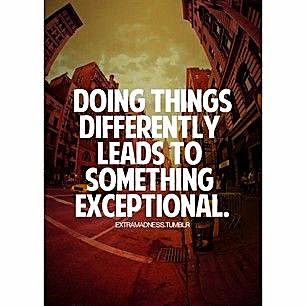 Fazer as coisas de forma diferente leva a algo excepcional.
Mente aberta é a chave para a Unidade
“Temos muitas lições a aprender, e muitas, muitas a desaprender. Unicamente Deus e o Céu são infalíveis. Os que pensam que nunca terão de desistir de um ponto de vista acariciado, nunca ter ocasião de mudar de opinião, serão decepcionados. Enquanto nos apegarmos às próprias ideias e opiniões com determinada persistência, não podemos ter a unidade pela qual Cristo orou” (Mensagens Escolhidas 1, p.37).
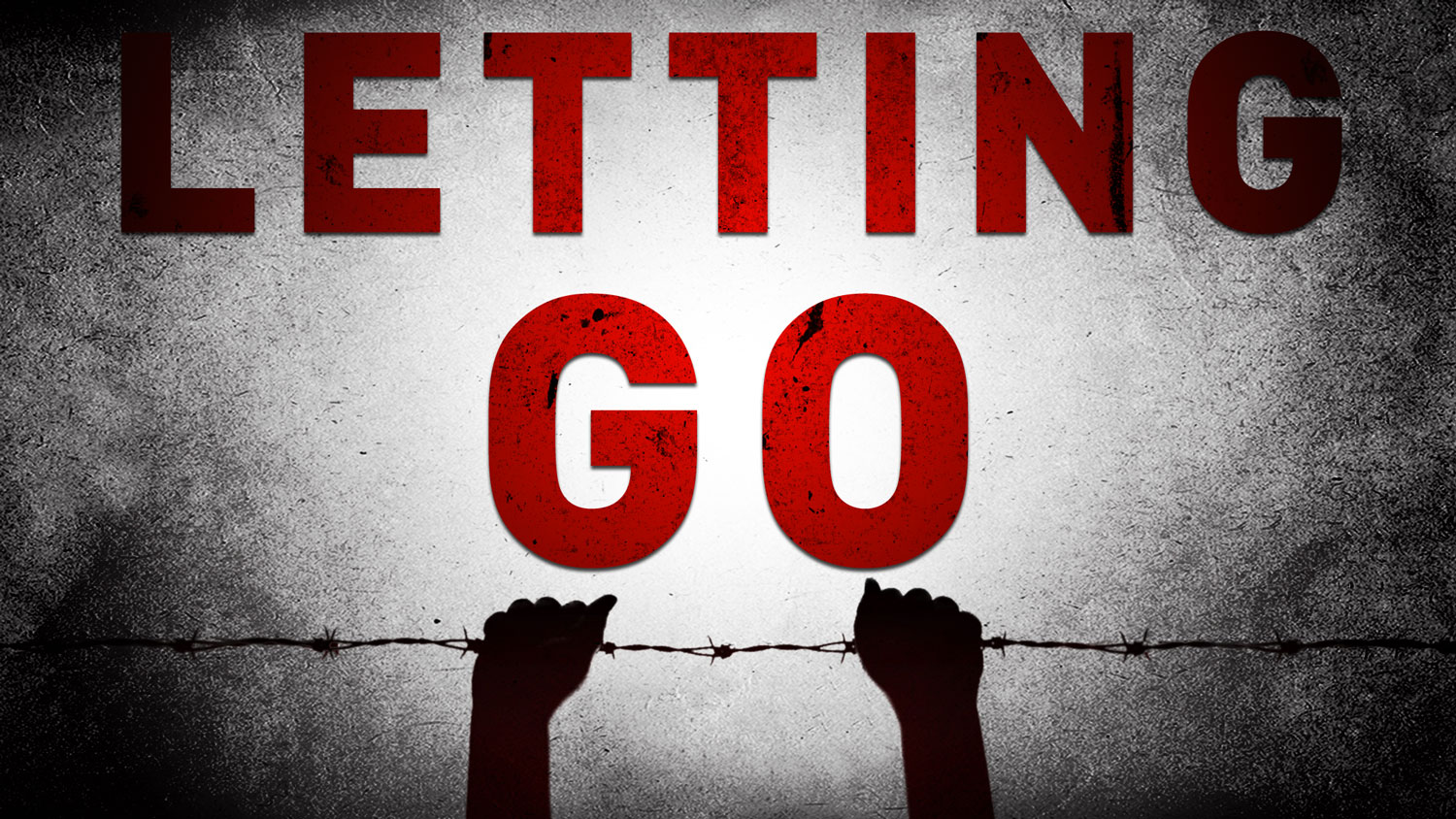 Algumas questões difíceis a serem consideradas
Talvez necessitemos repensar nossas estruturas educacionais.
O nosso sistema educacional é configurado de forma a assegurar que os diretores sejam equipados para capacitar todos os alunos, professores a aprenderem e crescer?
Temos sistemas e visão para criar o tipo de liderança acadêmica necessária às nossas escolas?
As comissões de nomeações das associações estão equipadas para escolherem a liderança de que nossas escolas necessitam?
Somos propositais e informados na seleção de líderes acadêmicos no nível local?
As evidências são muitas
Descreve “escolas inesperadamente bem-sucedidas”.
Aquelas de alto desempenho que servem a um grande número de alunos de baixa renda. 
A maioria dos diretores trabalha arduamente, mas tem falta de conhecimento e das habilidades necessárias para melhorar as escolas.
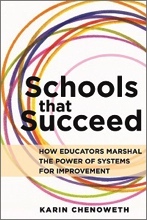 Algumas características-chave
Pensantes, deliberadas, eficientes 
São escolas que implementam sistemas para melhorar o ensino.
Têm programas de desenvolvimento profissional
Liderança que trabalha arduamente para:
     -- estabelecer relacionamentos de confiança
     -- criar senso de urgência e propósito 
Acreditam que os alunos são capazes de alcançar a excelência e buscam assegurar a oportunidade.
Criam uma cultura que celebra a excelência acadêmica e o progresso acadêmico.
Nossa Garantia
“A ansiedade é cega, e não pode discernir o futuro; mas Jesus vê o fim desde o começo. Em toda dificuldade tem Ele um meio preparado para trazer alívio. Nosso Pai celestial tem mil modos de providenciar em nosso favor, modos de que nada sabemos. Os que aceitam como único princípio tornar o serviço e a honra de Deus o supremo objetivo, hão de ver desvanecidas as perplexidades, e uma estrada plana diante de seus pés” (DTN, p. 228, 229).
Nossa Oportunidade para Liderar
As escolas adventistas têm uma tremenda oportunidade de se tornarem centros de excelência, especializadas em assegurar sucesso acadêmico aos alunos de baixa renda. As instituições adventistas podem se tornar modelos nacionais e mundiais para outras escolas quanto a como nutrir eficientemente, apoiar e assegurar a excelência acadêmica para alunos que nos procuram cujo preparo acadêmico não é bom.